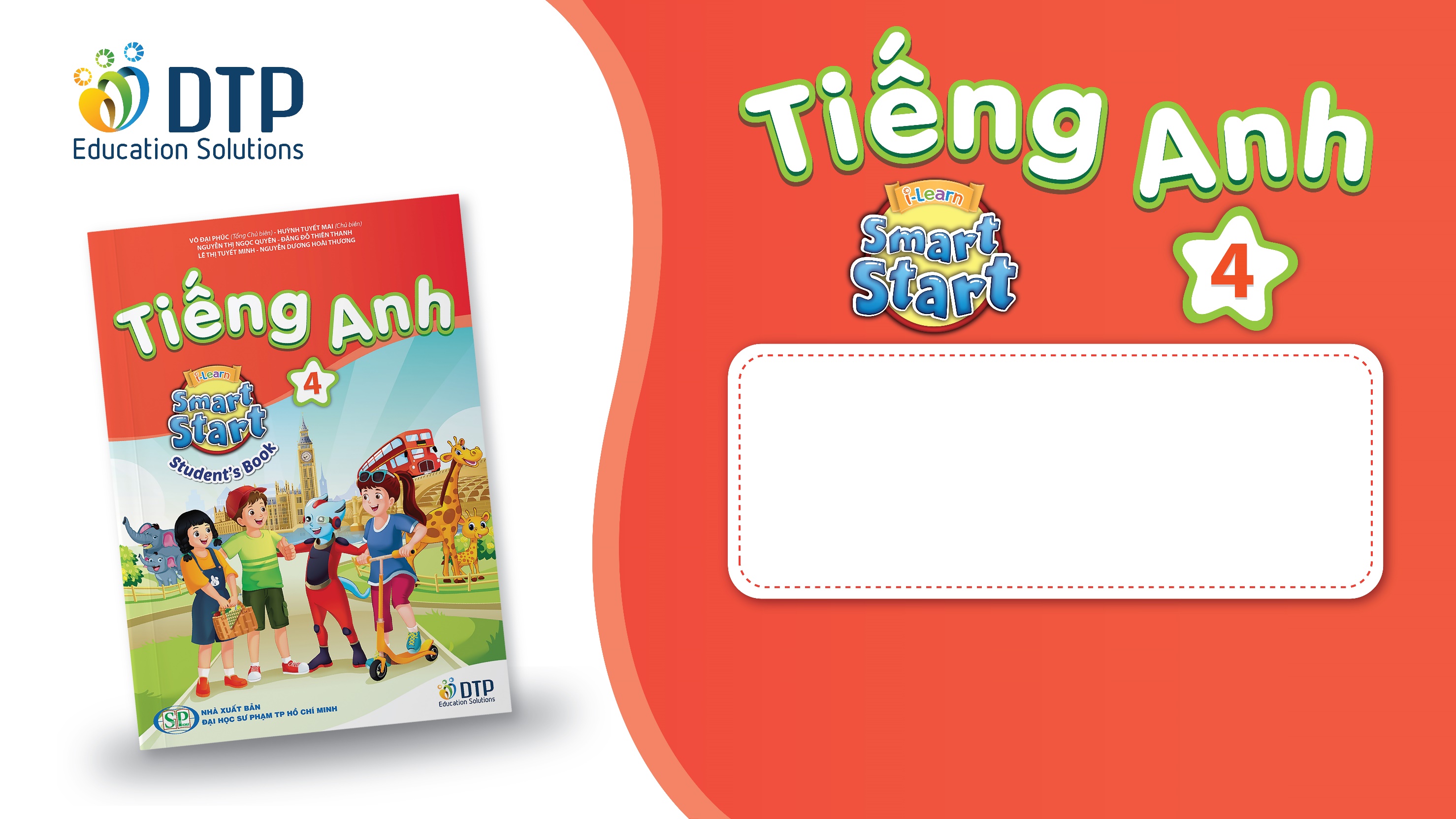 Unit 2
WHAT I CAN DO
CULTURE LESSON 3
PAGE 31
Lesson Outline
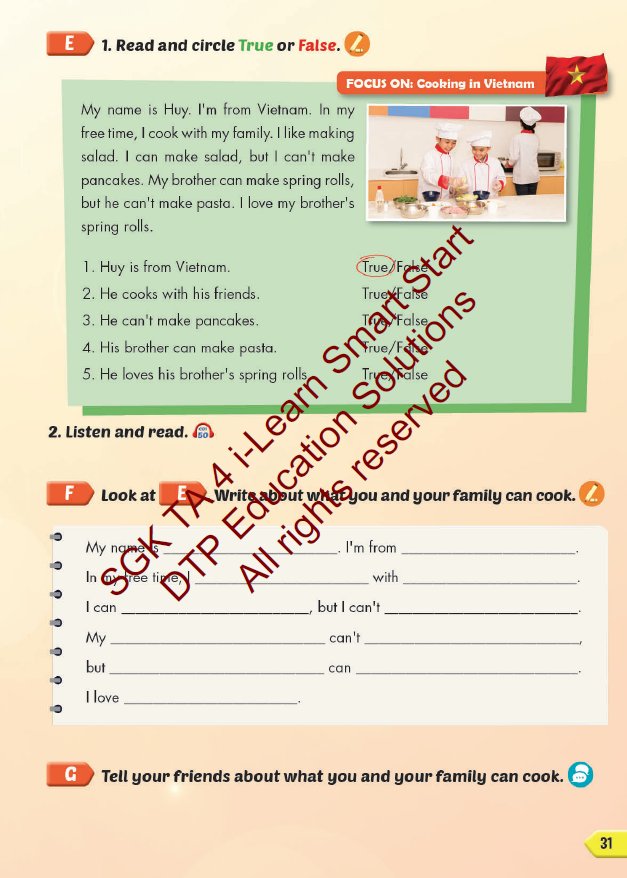 Warm-up
Reading
Writing
Consolidation
Wrap-up
Objectives
By the end of this lesson, students will be able to read, listen, write and talk about cooking in Vietnam. 

Vocabulary: salad, pasta, pancakes, spring rolls, soup
Structure: I can make pasta, but I can't make soup.
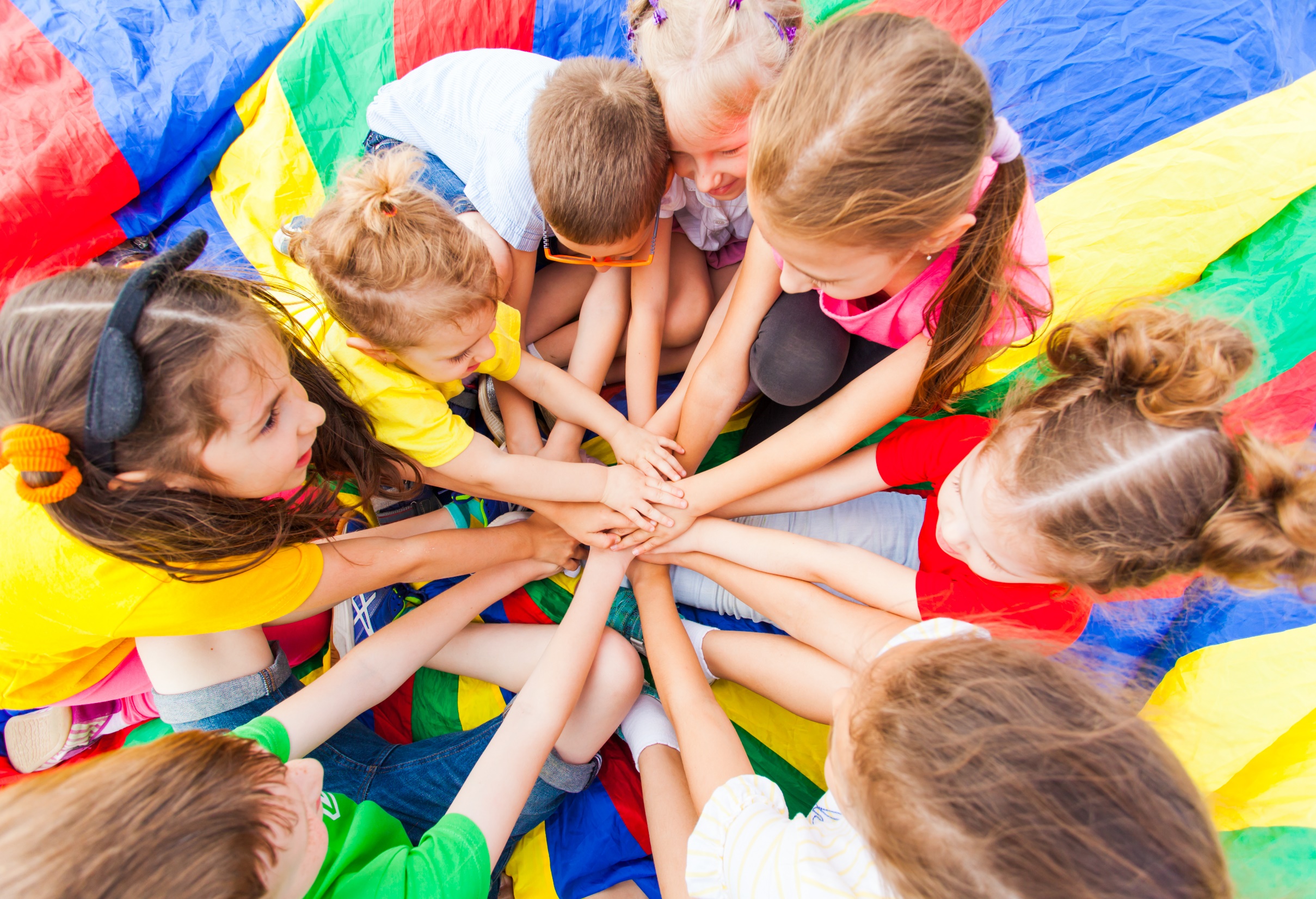 WARM UP
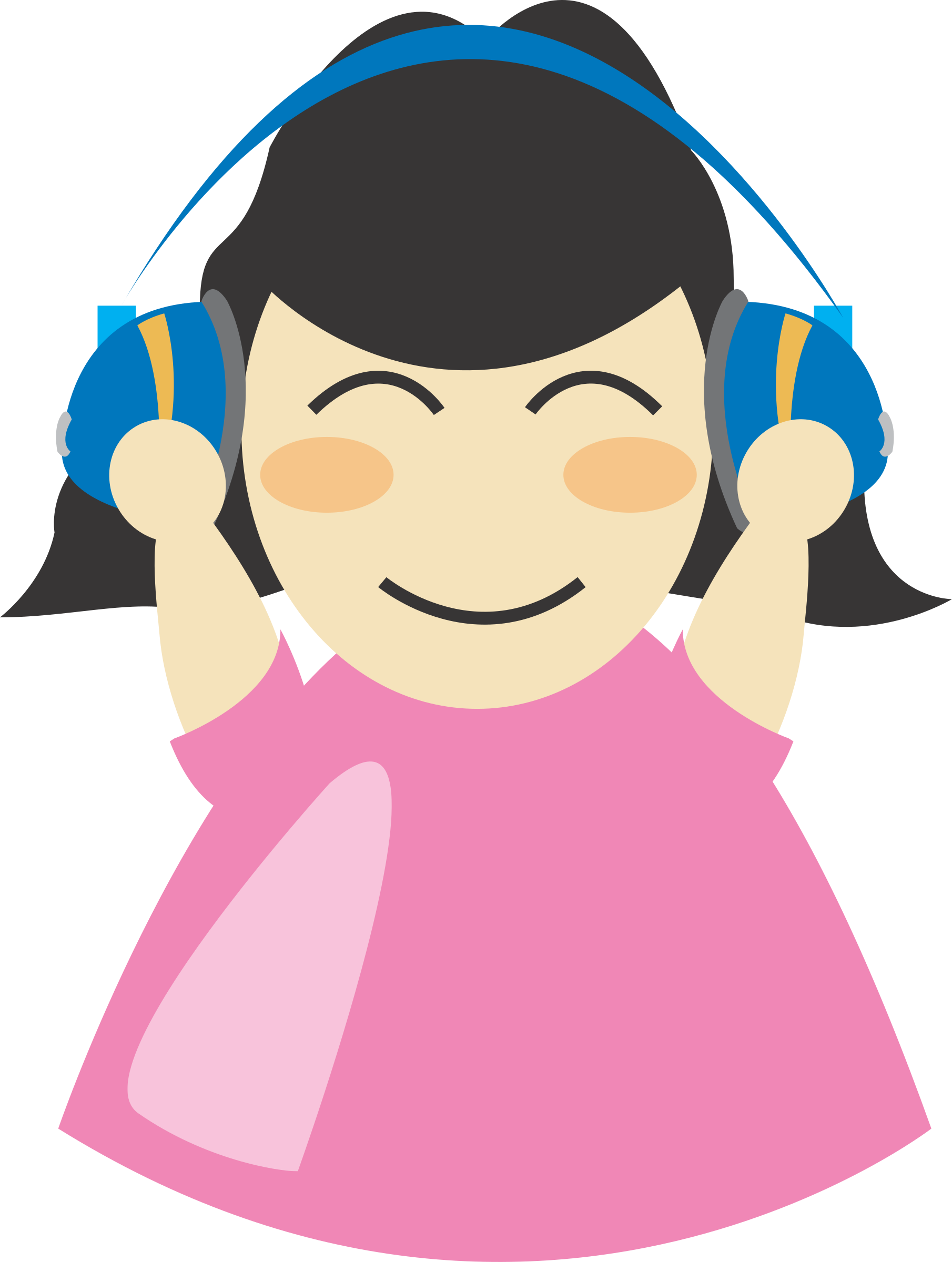 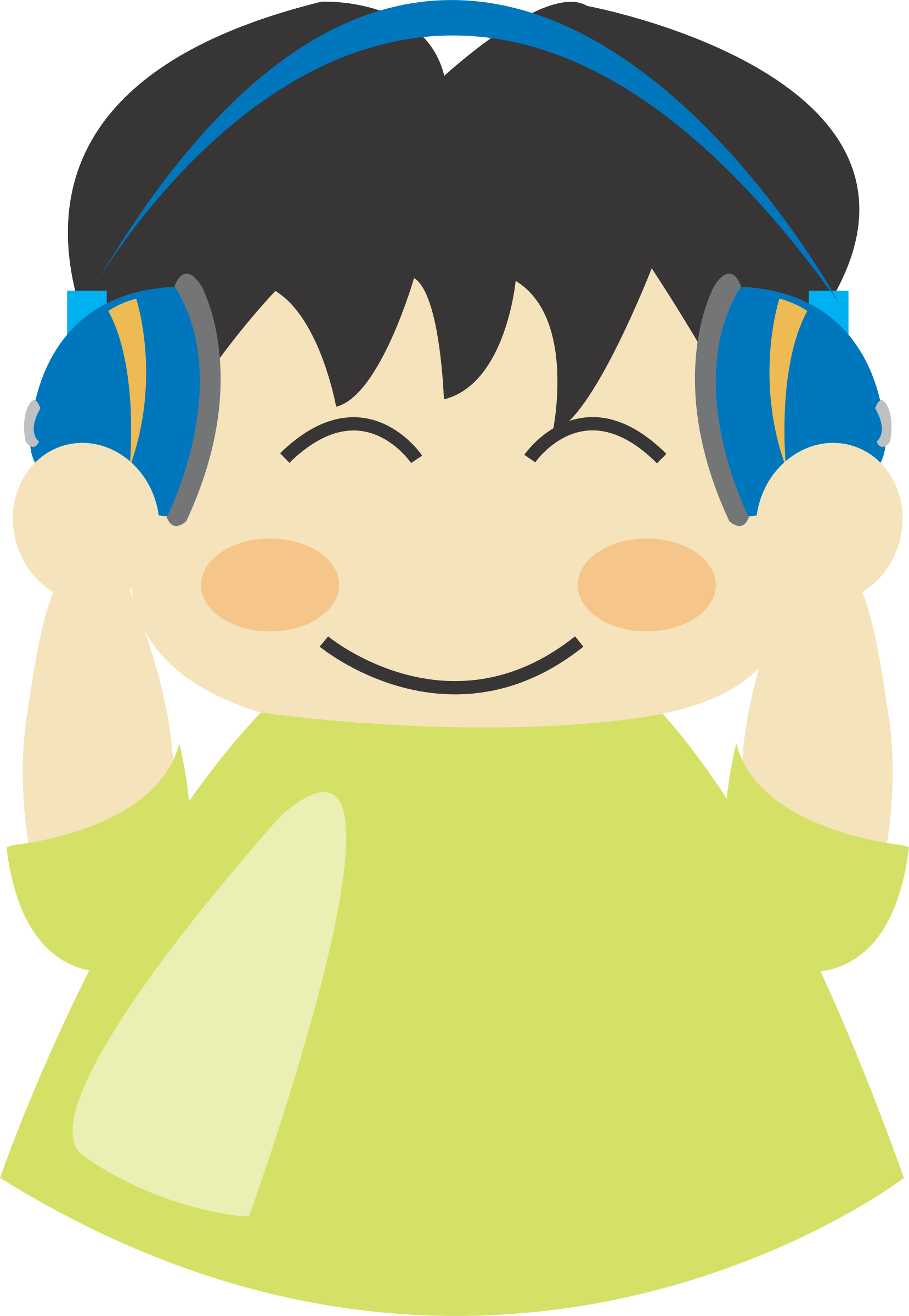 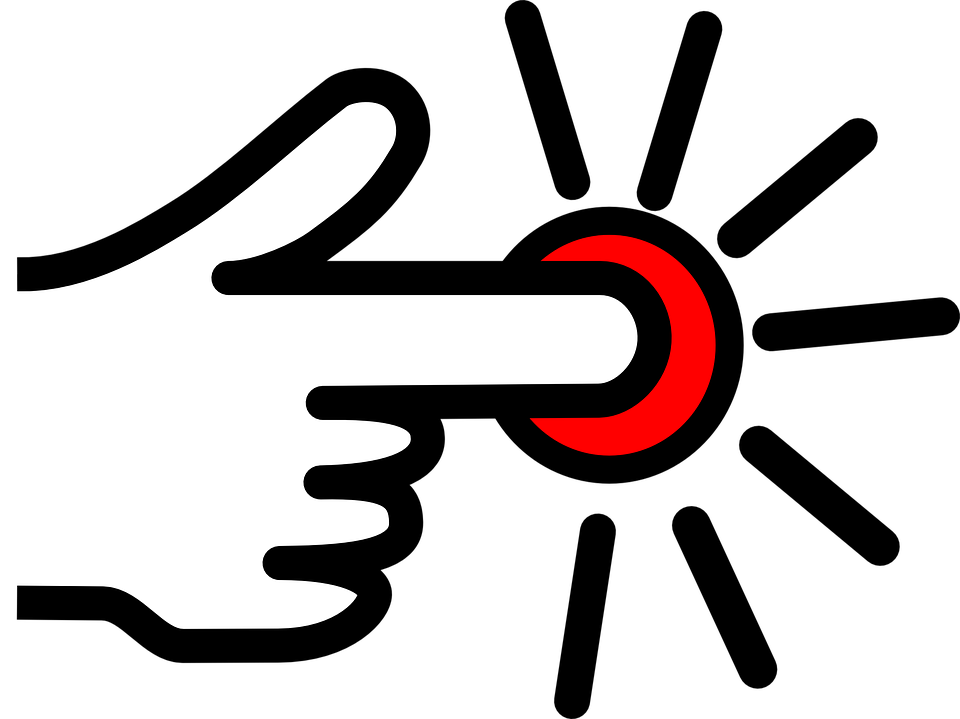 LISTEN AND CHOOSE
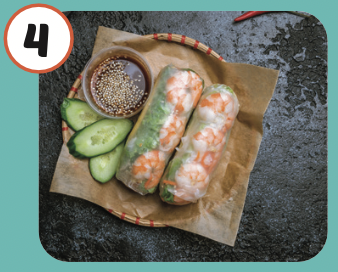 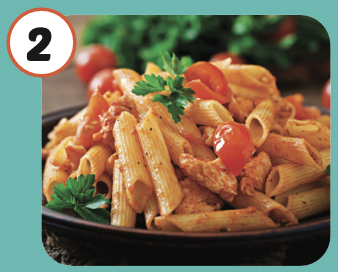 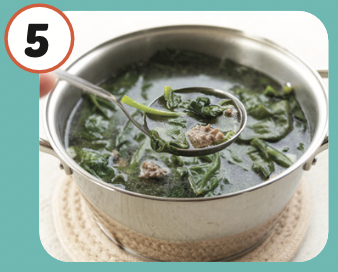 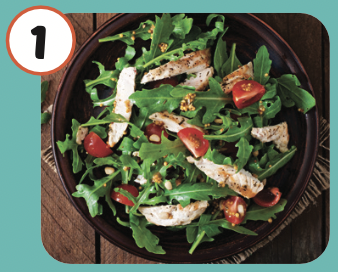 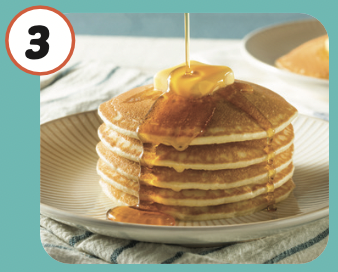 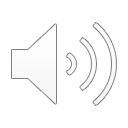 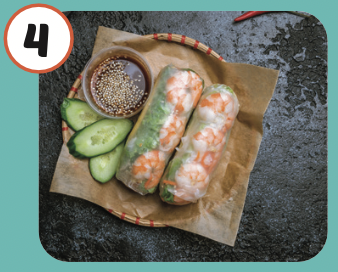 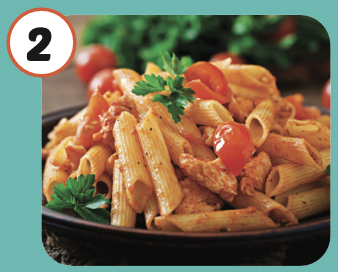 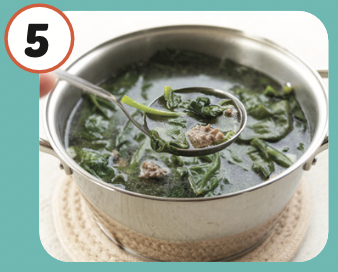 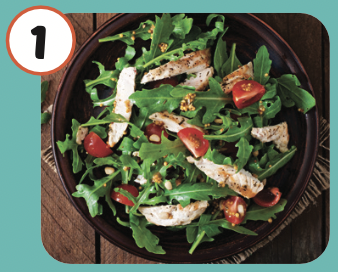 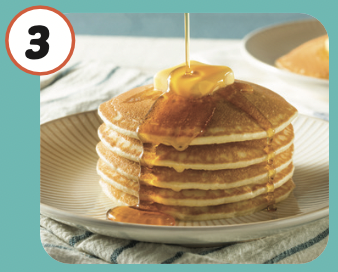 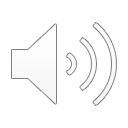 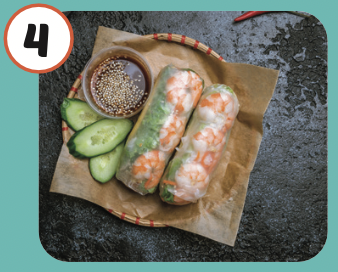 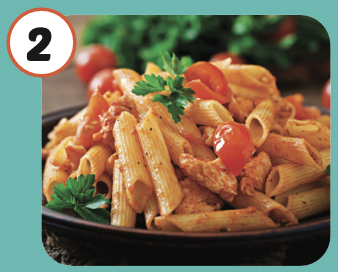 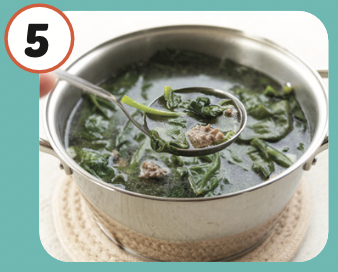 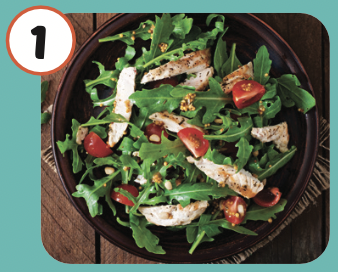 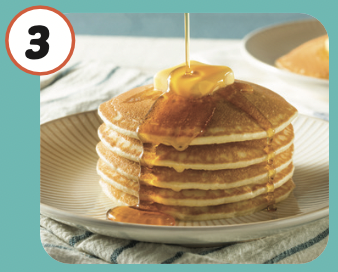 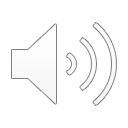 It’s time to learn …
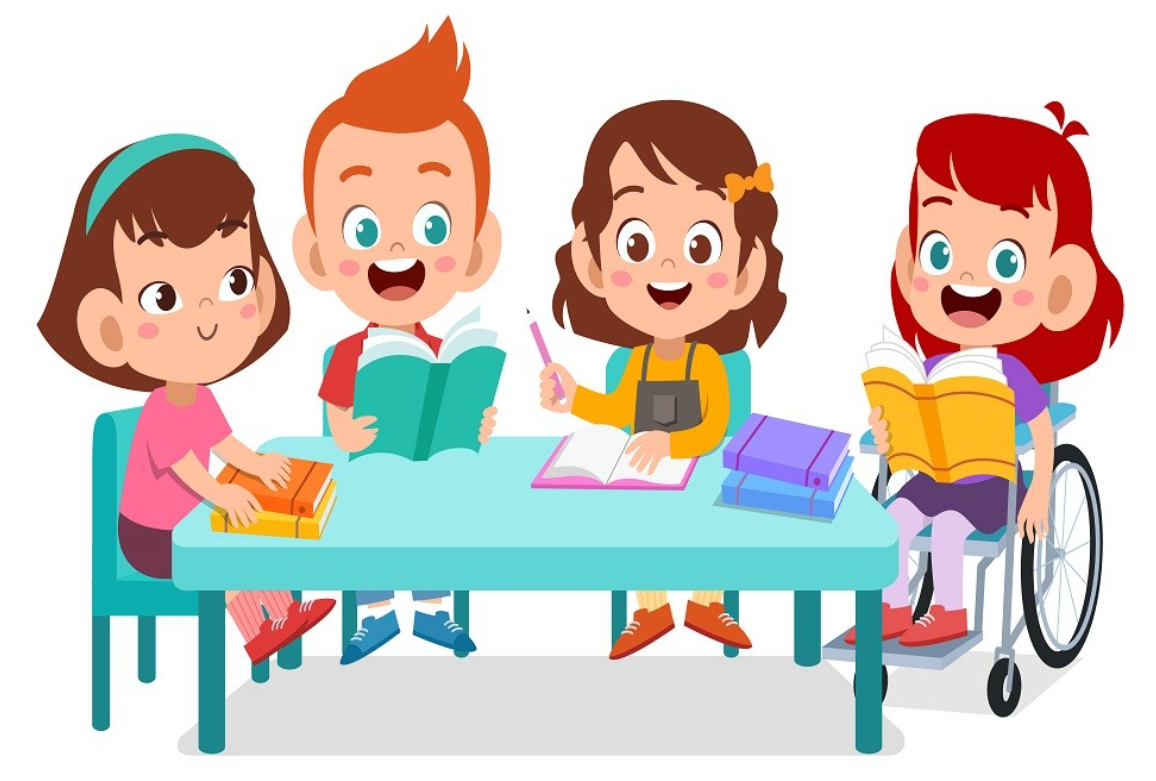 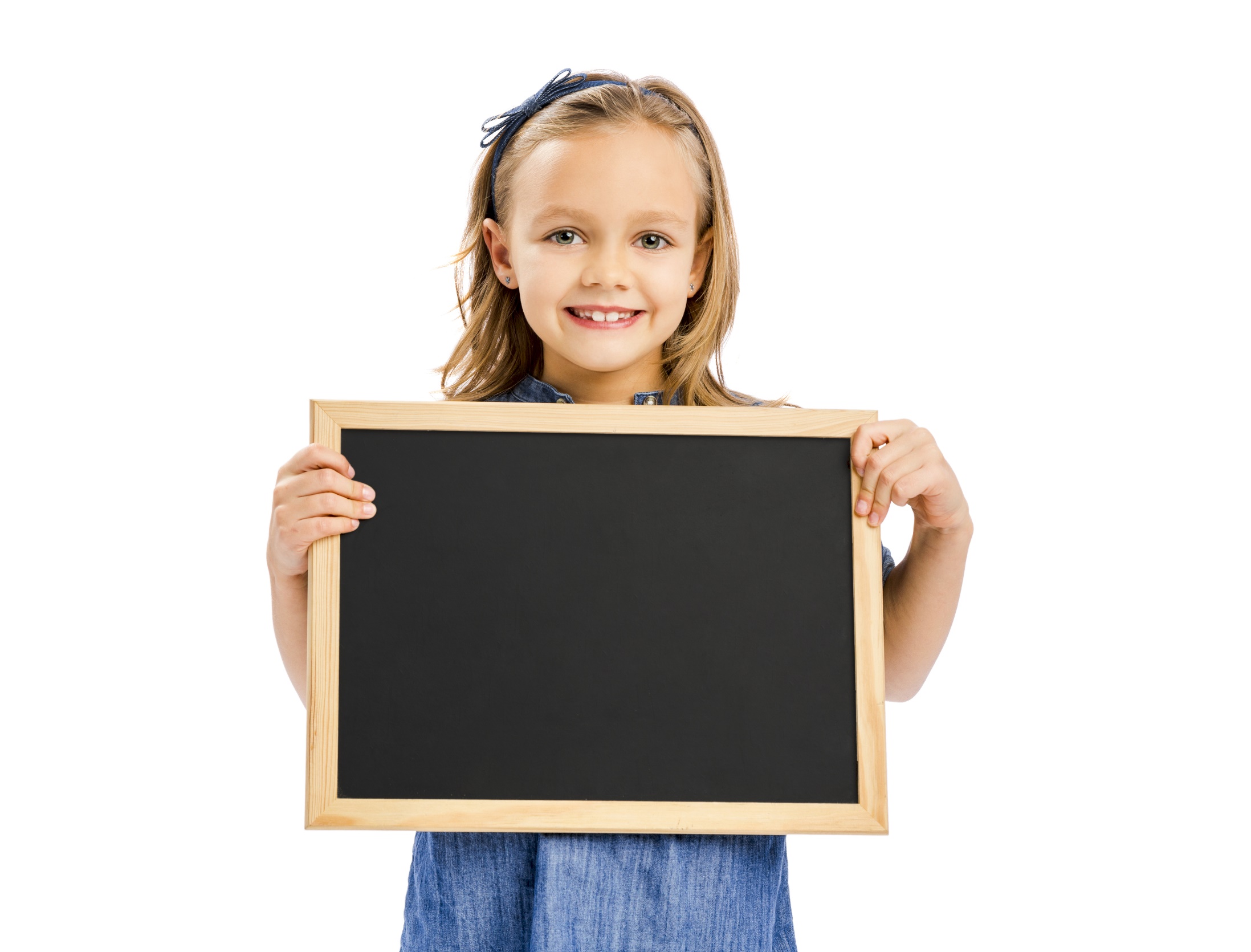 Reading
LOOK AT THE PICTURE AND ANSWER THESE QUESTIONS
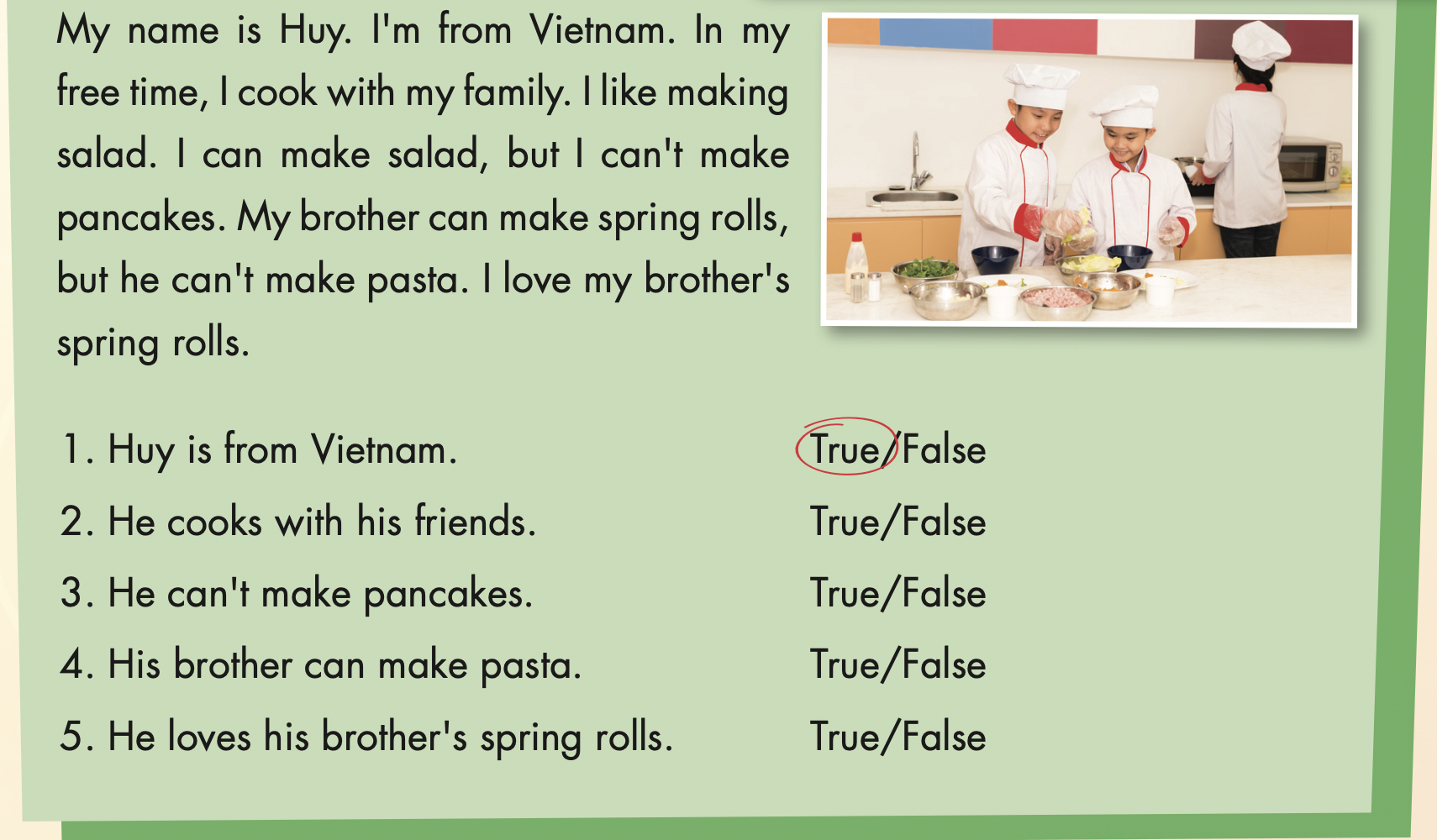 Where are they from?
What are they doing?
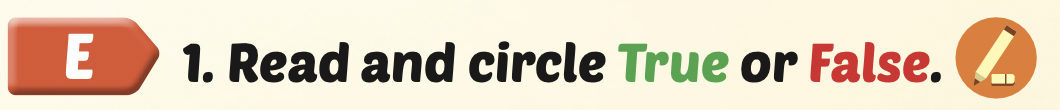 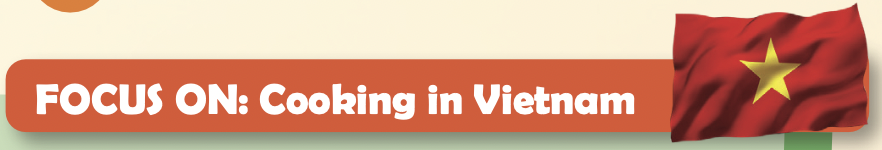 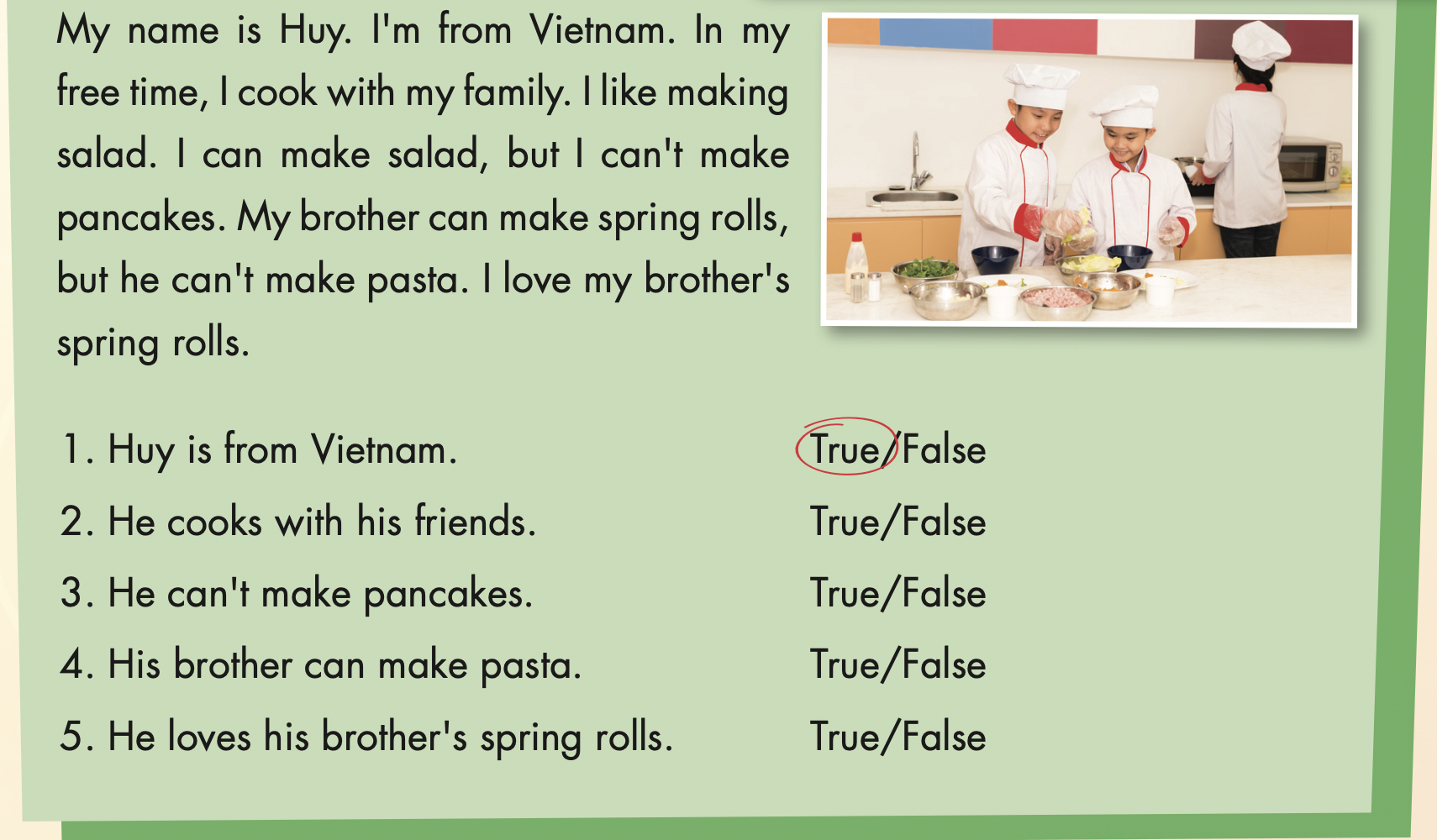 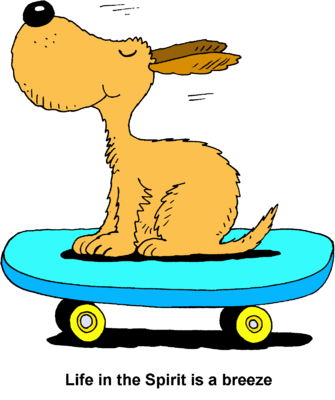 WHERE IS MY SKATEBOARD?
START
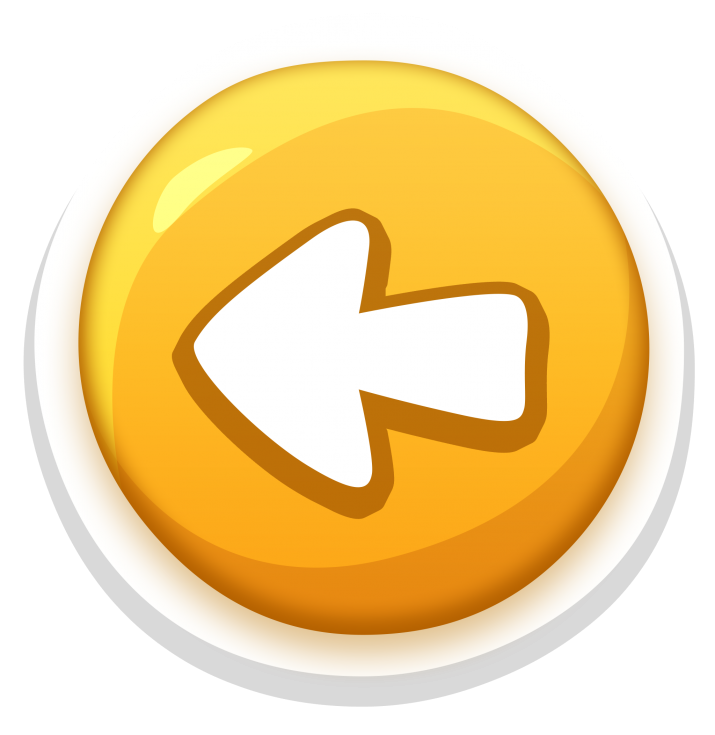 Huy is from Vietnam.
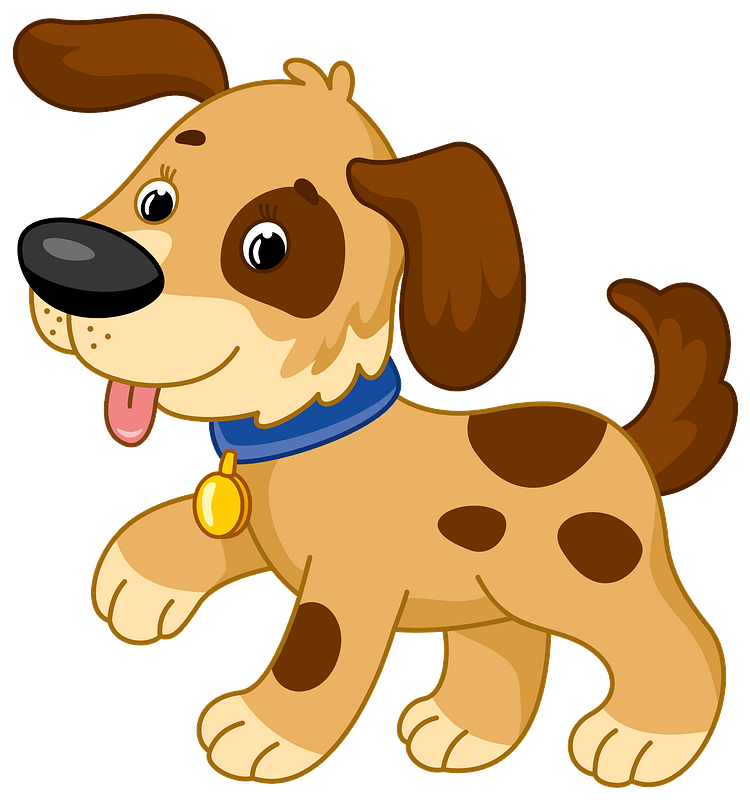 TRUE
FALSE
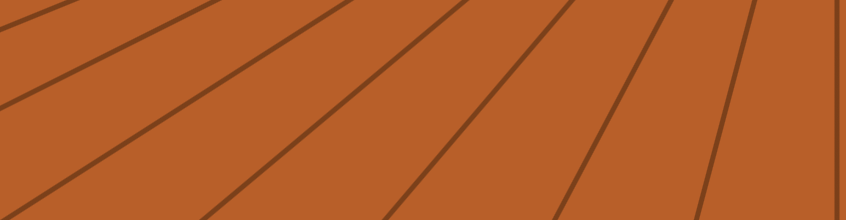 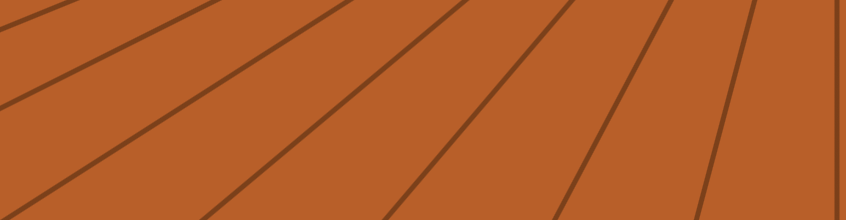 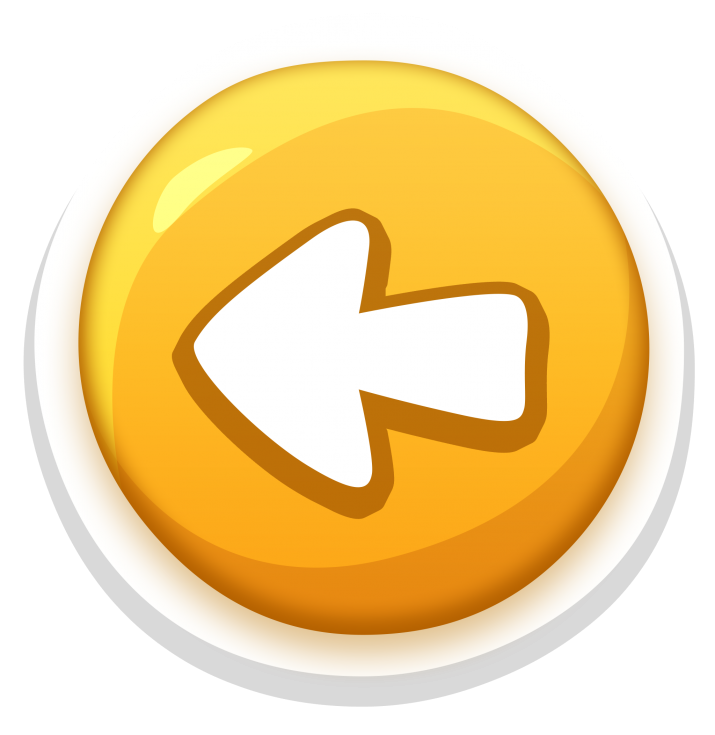 He cooks with his friends.
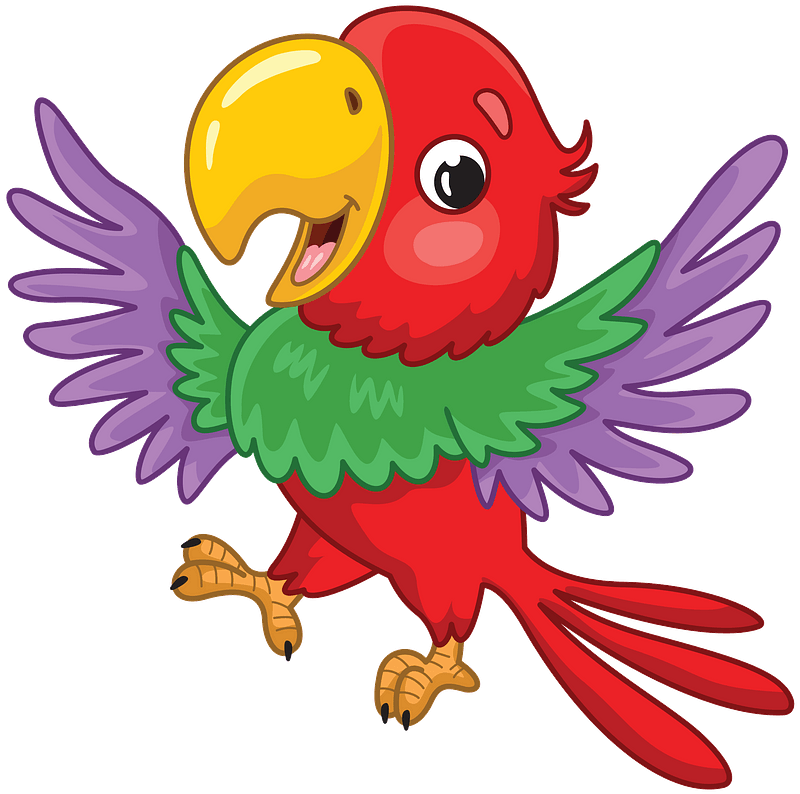 FALSE
TRUE
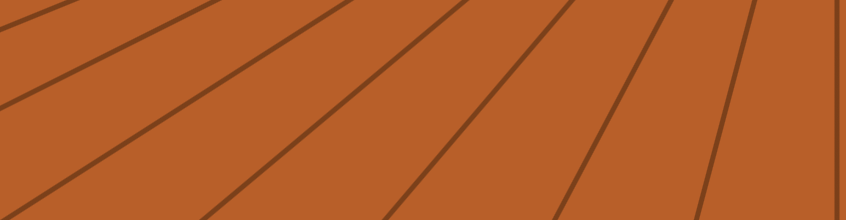 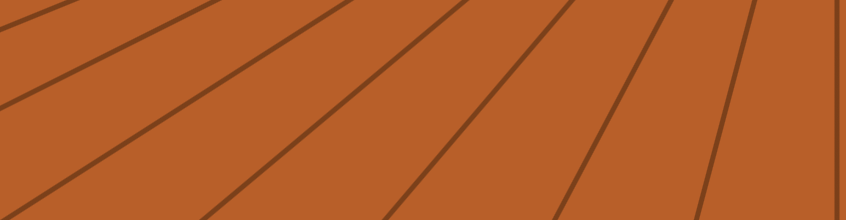 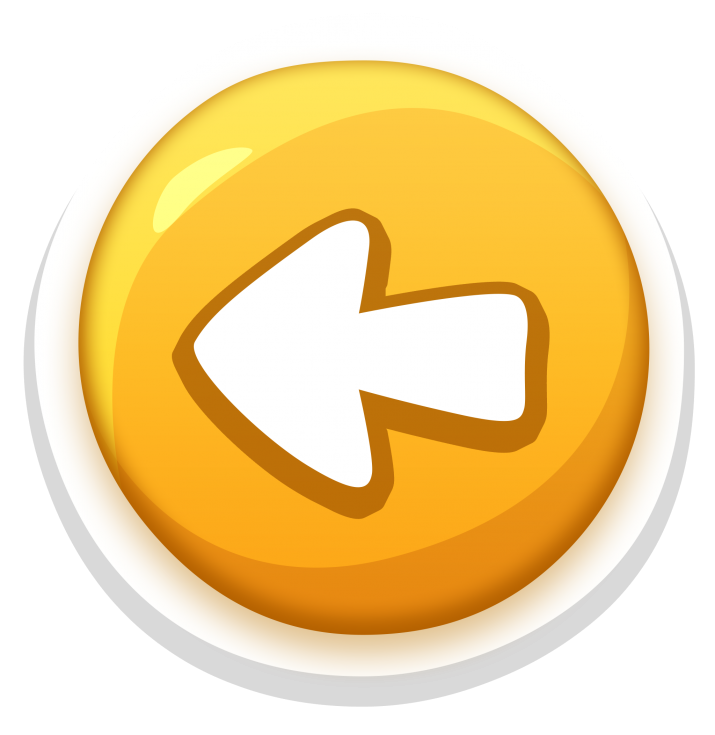 He can’t make pancakes.
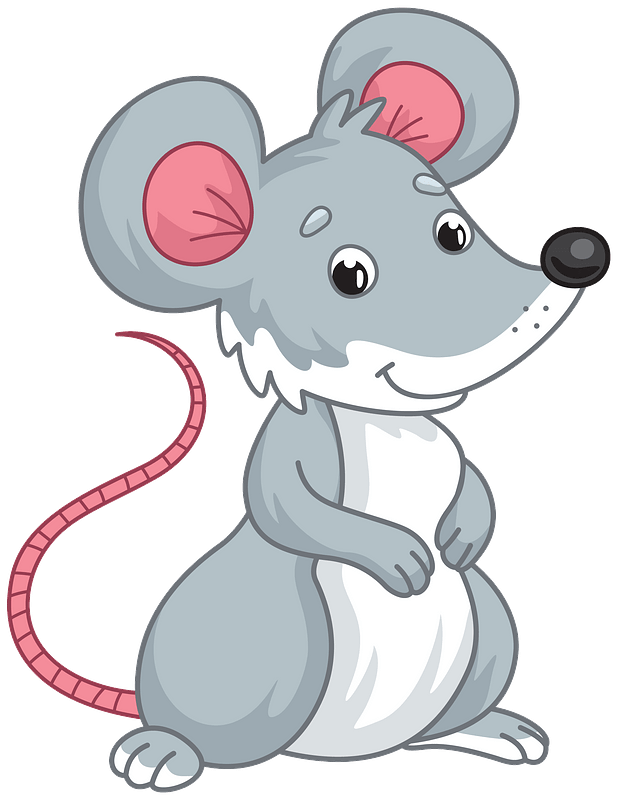 TRUE
FALSE
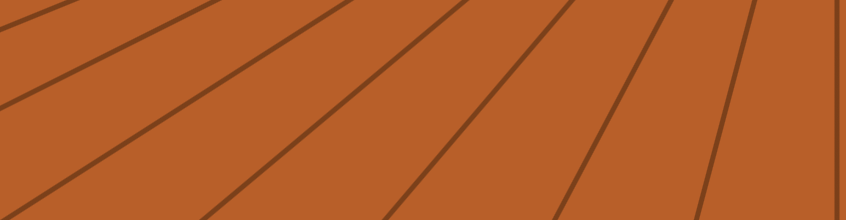 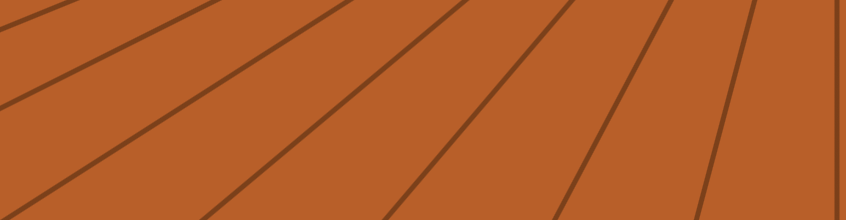 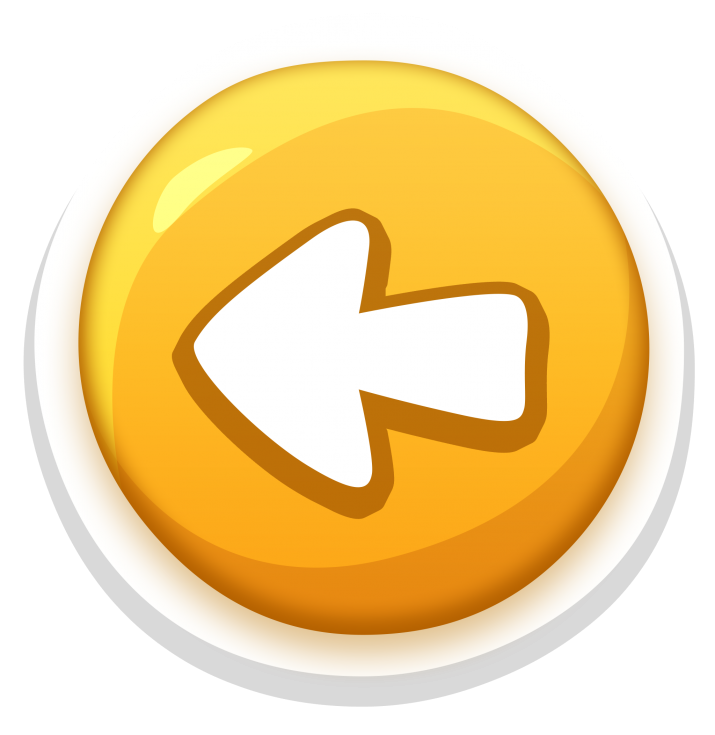 His brother can make pasta.
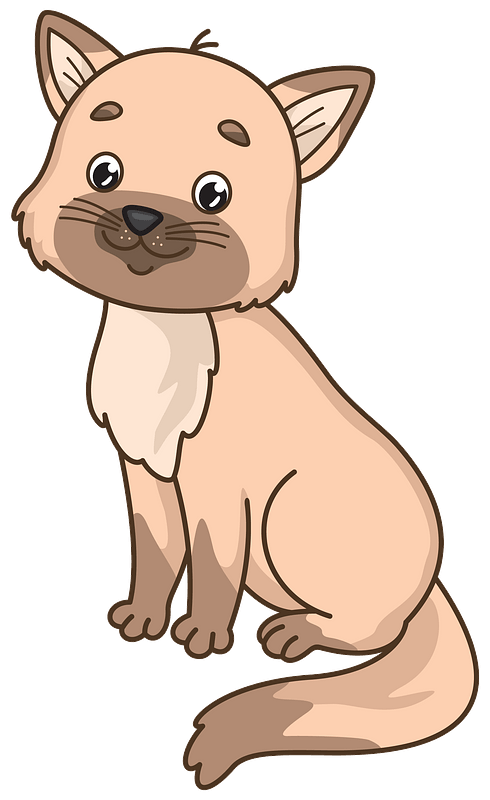 FALSE
TRUE
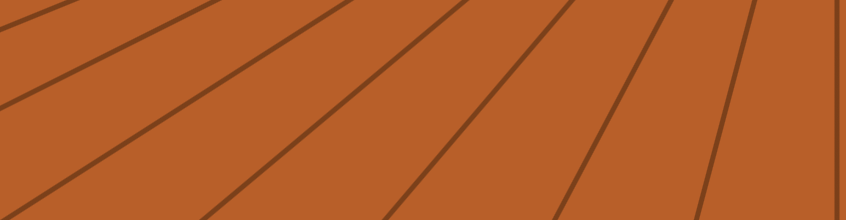 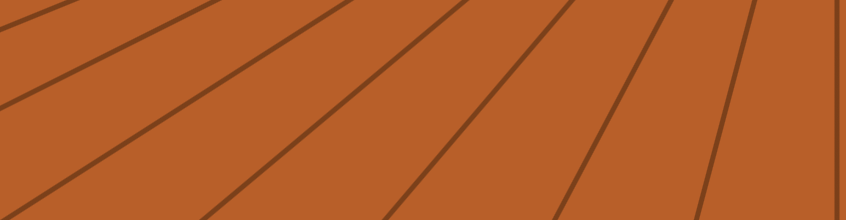 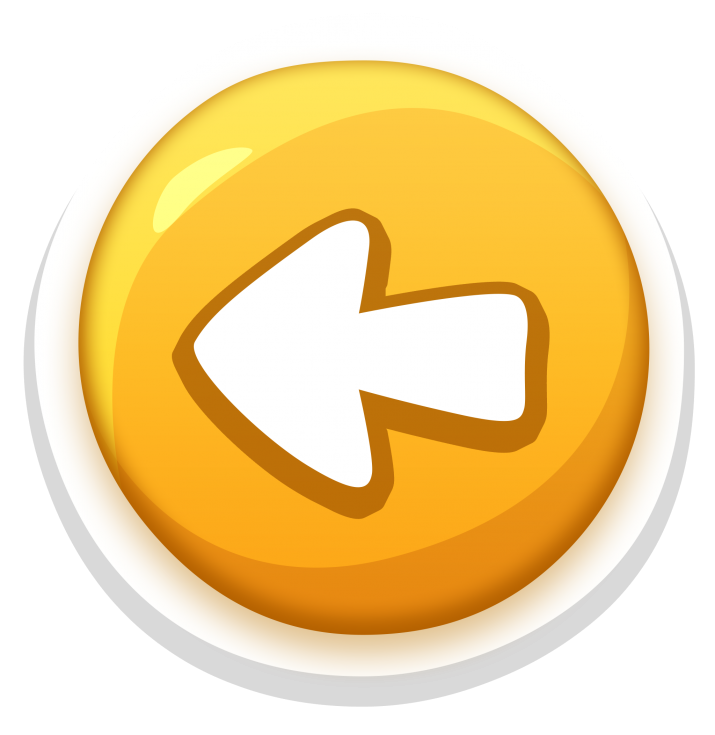 He loves his brother’s spring rolls.
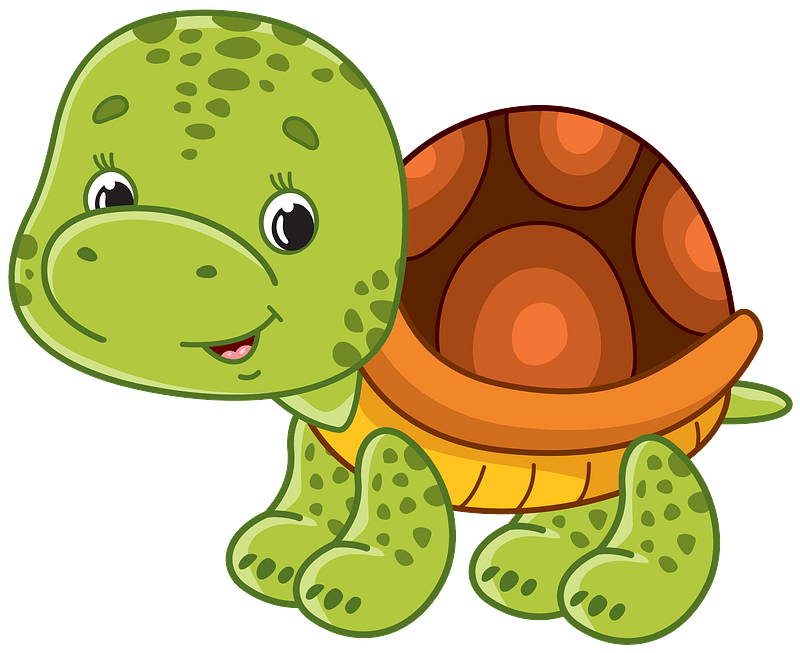 TRUE
FALSE
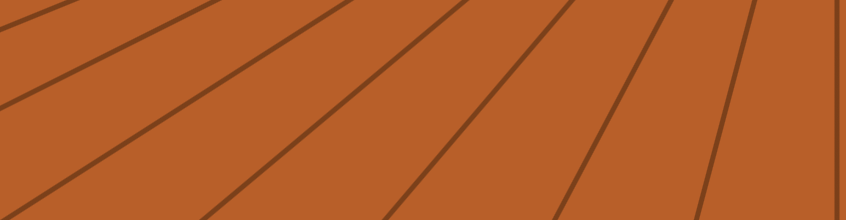 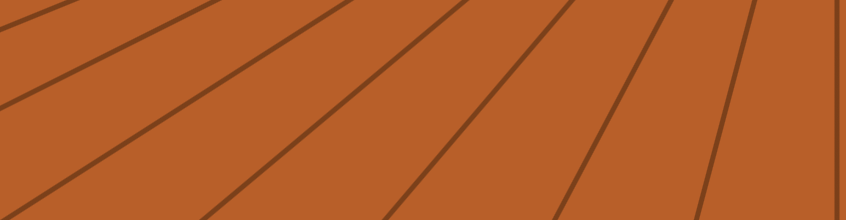 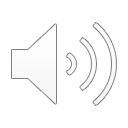 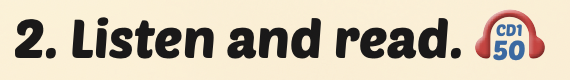 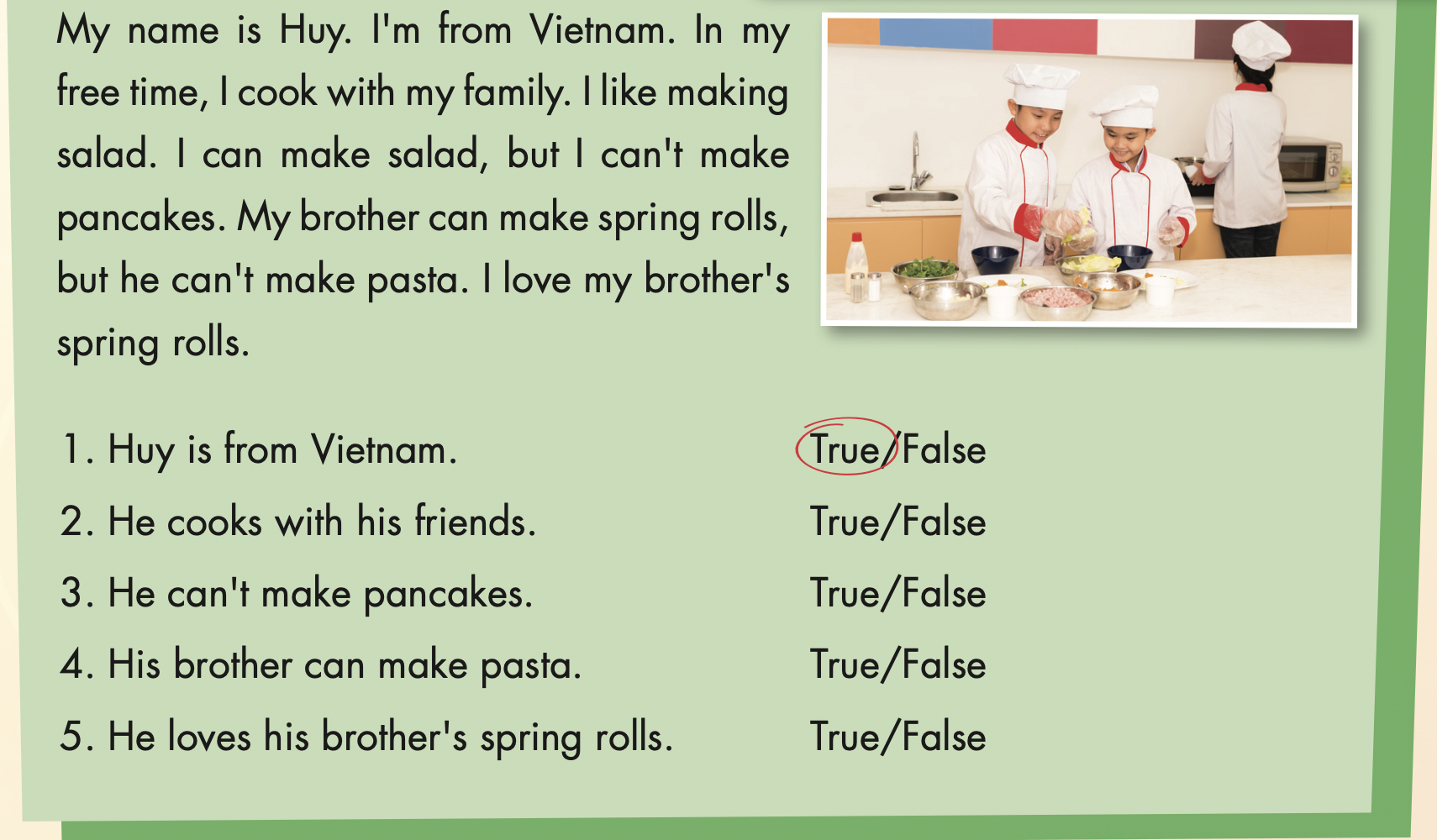 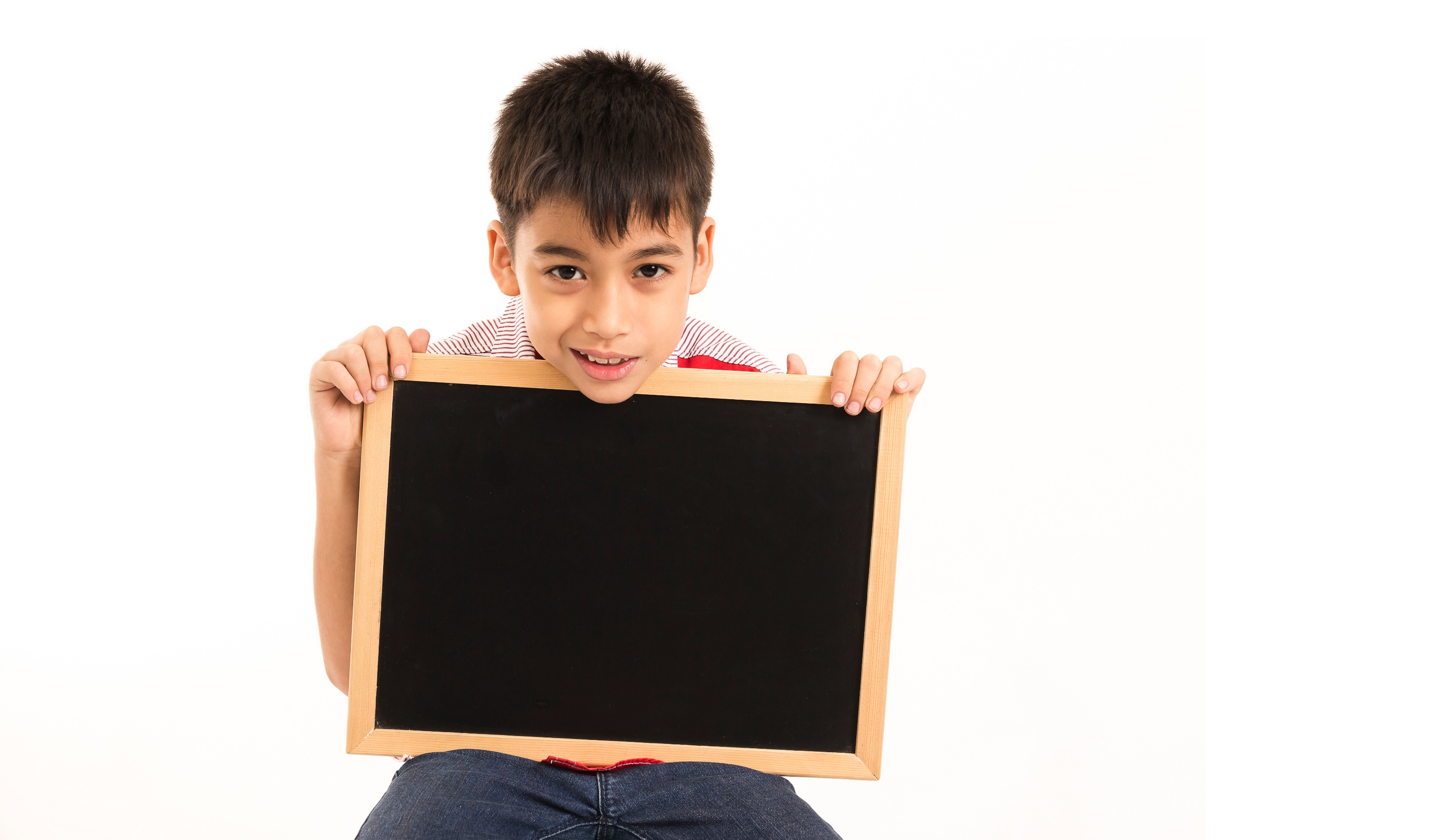 Writing
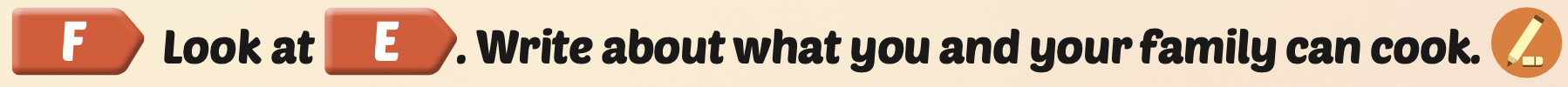 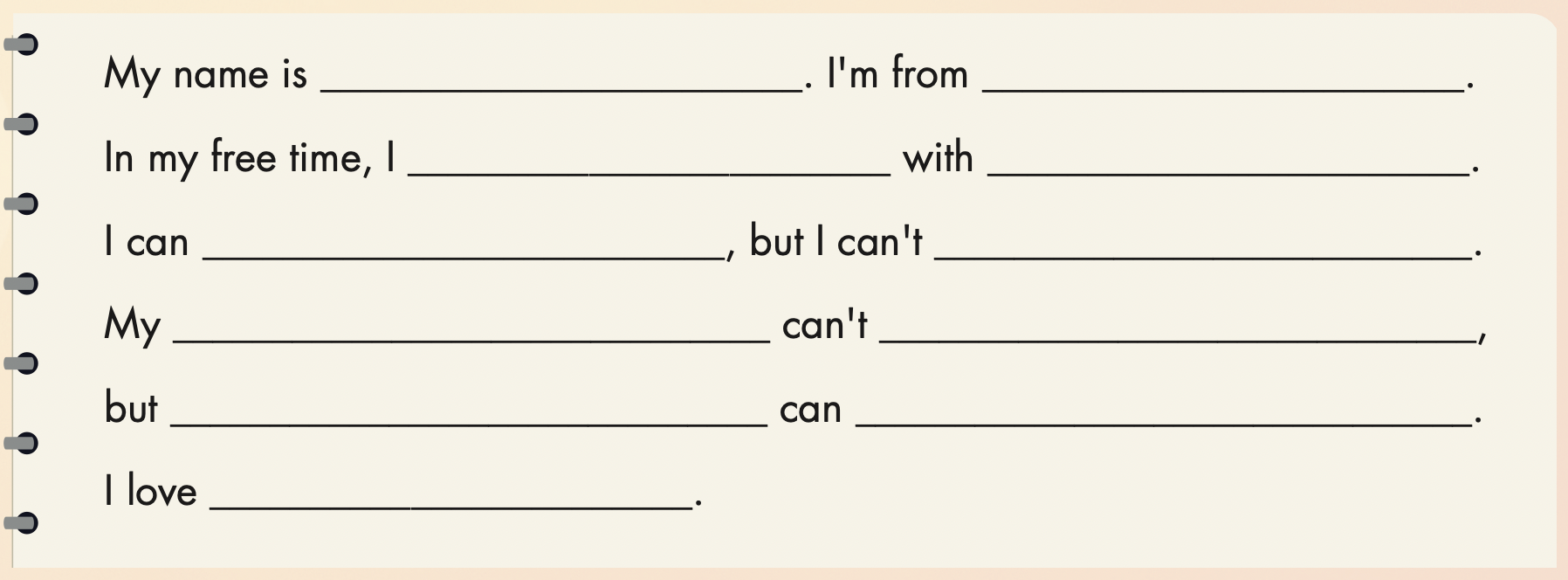 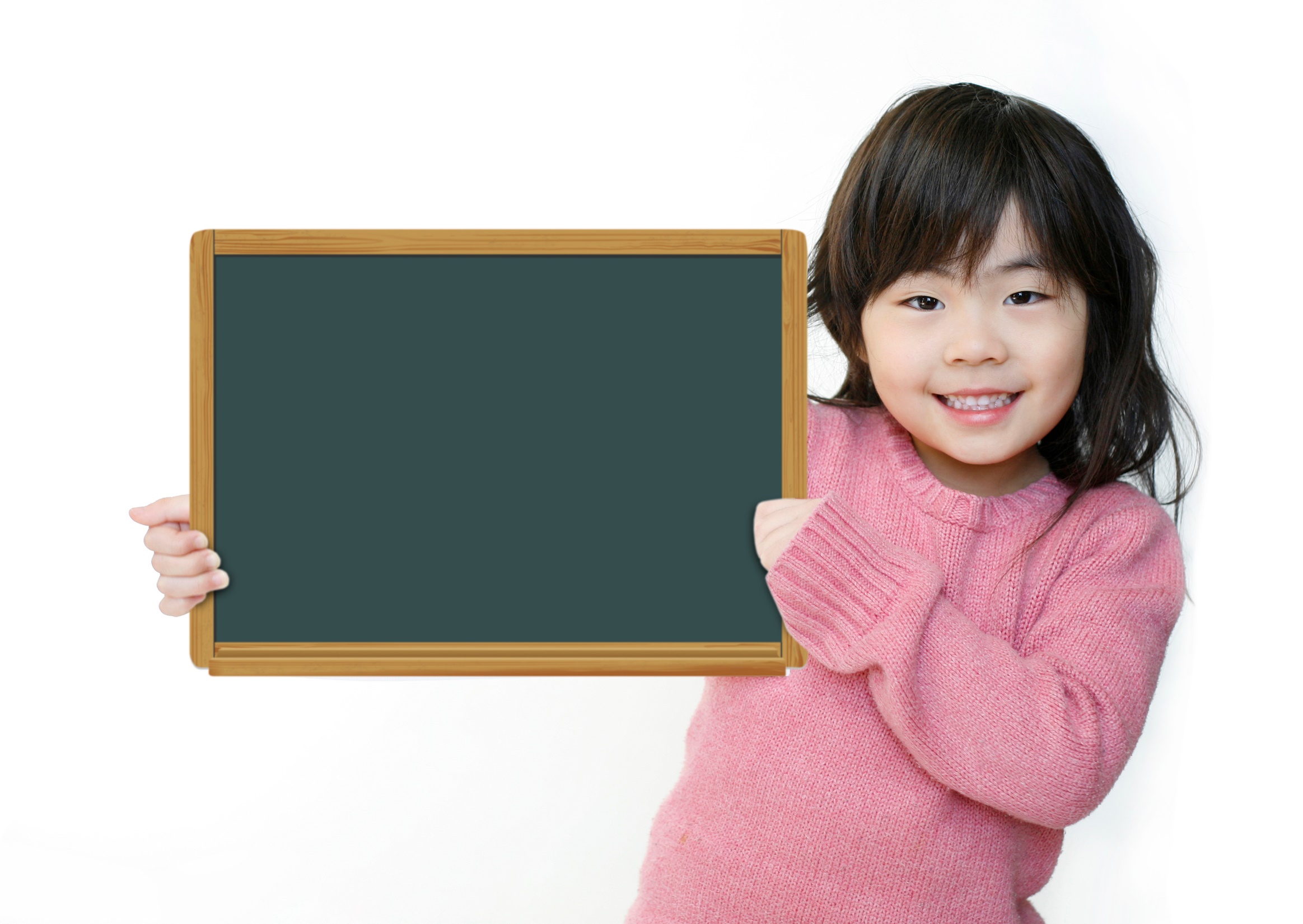 Speaking
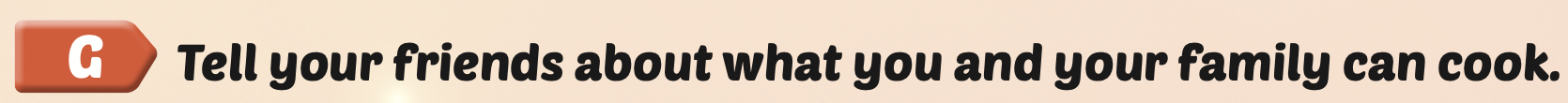 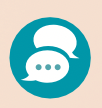 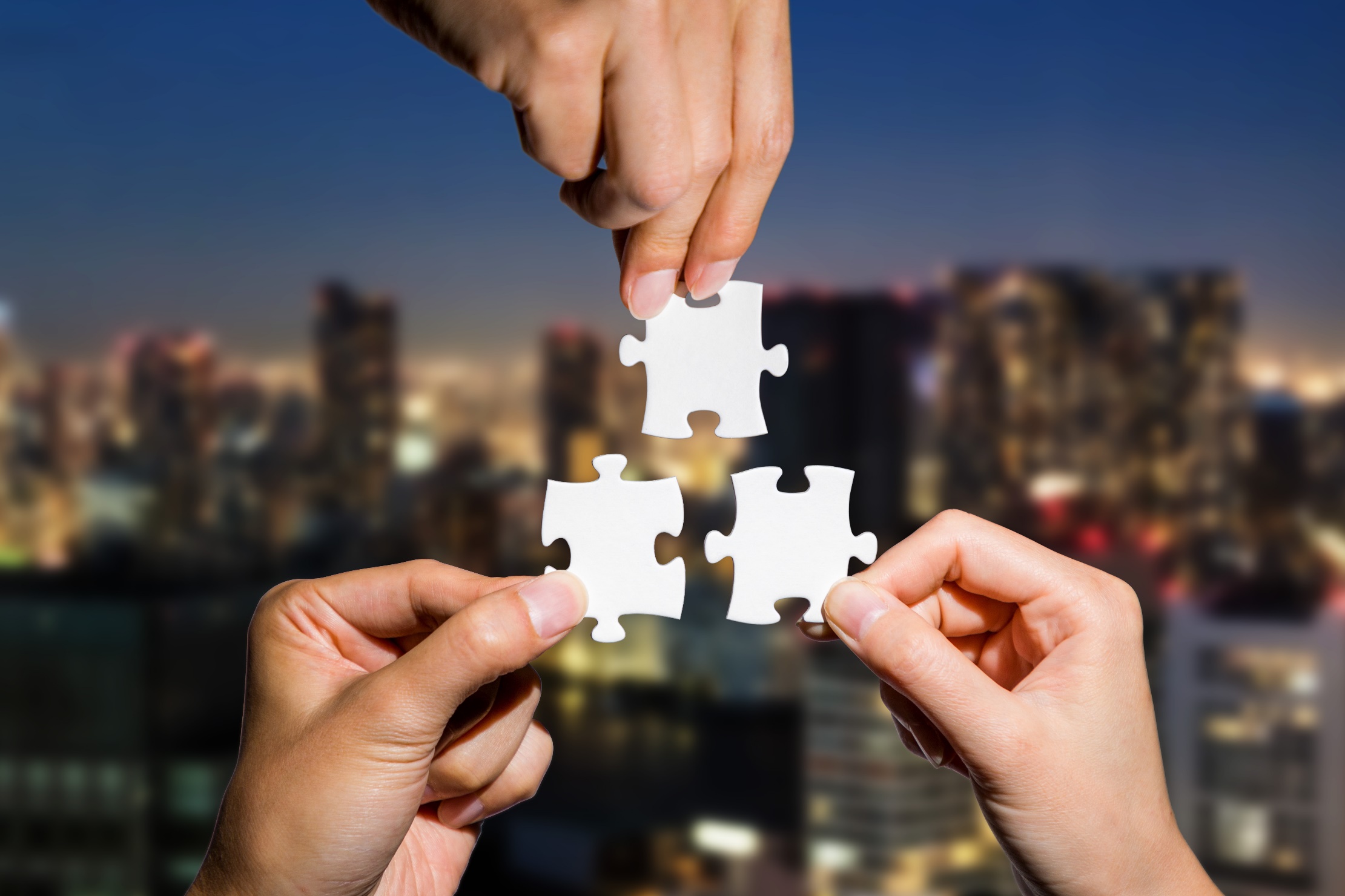 CONSOLIDATION
Extra Practice 
WB, page 19
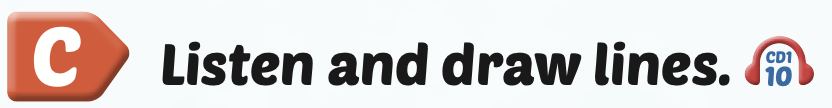 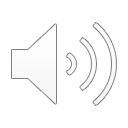 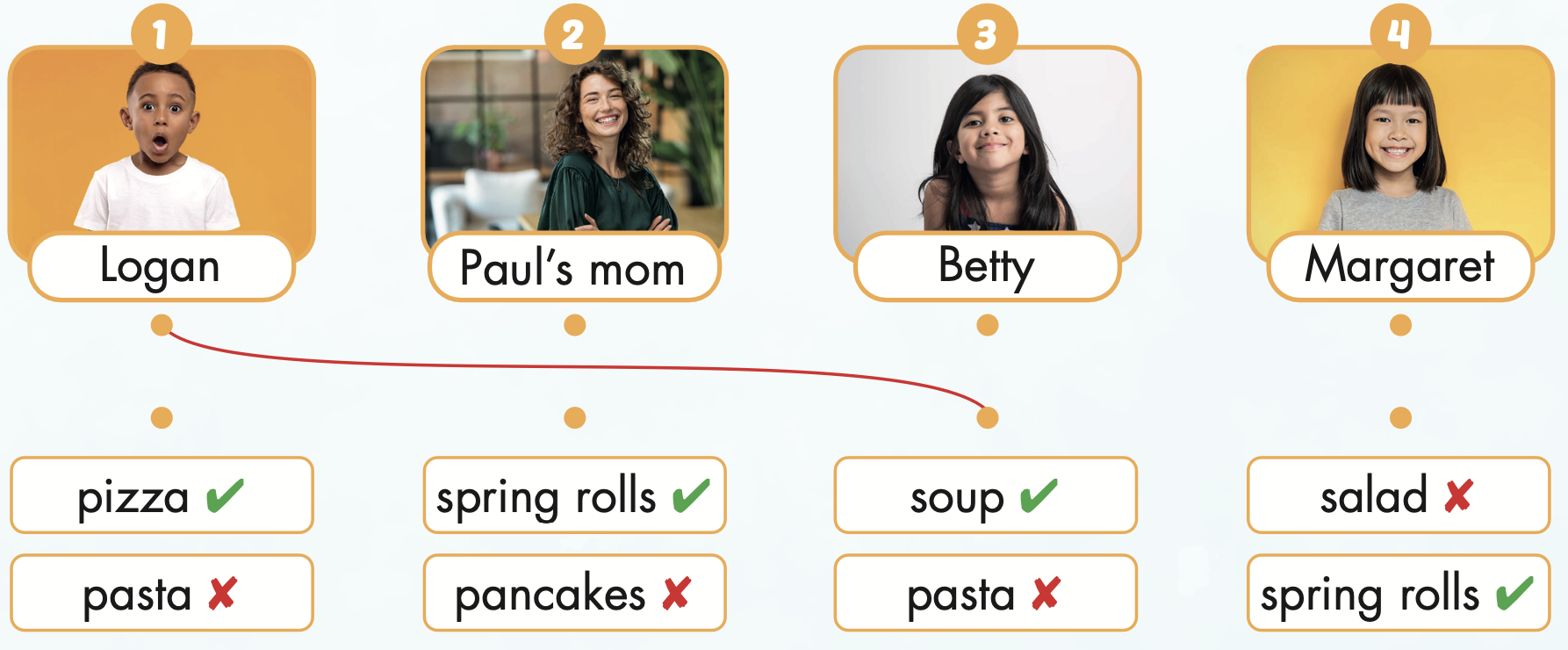 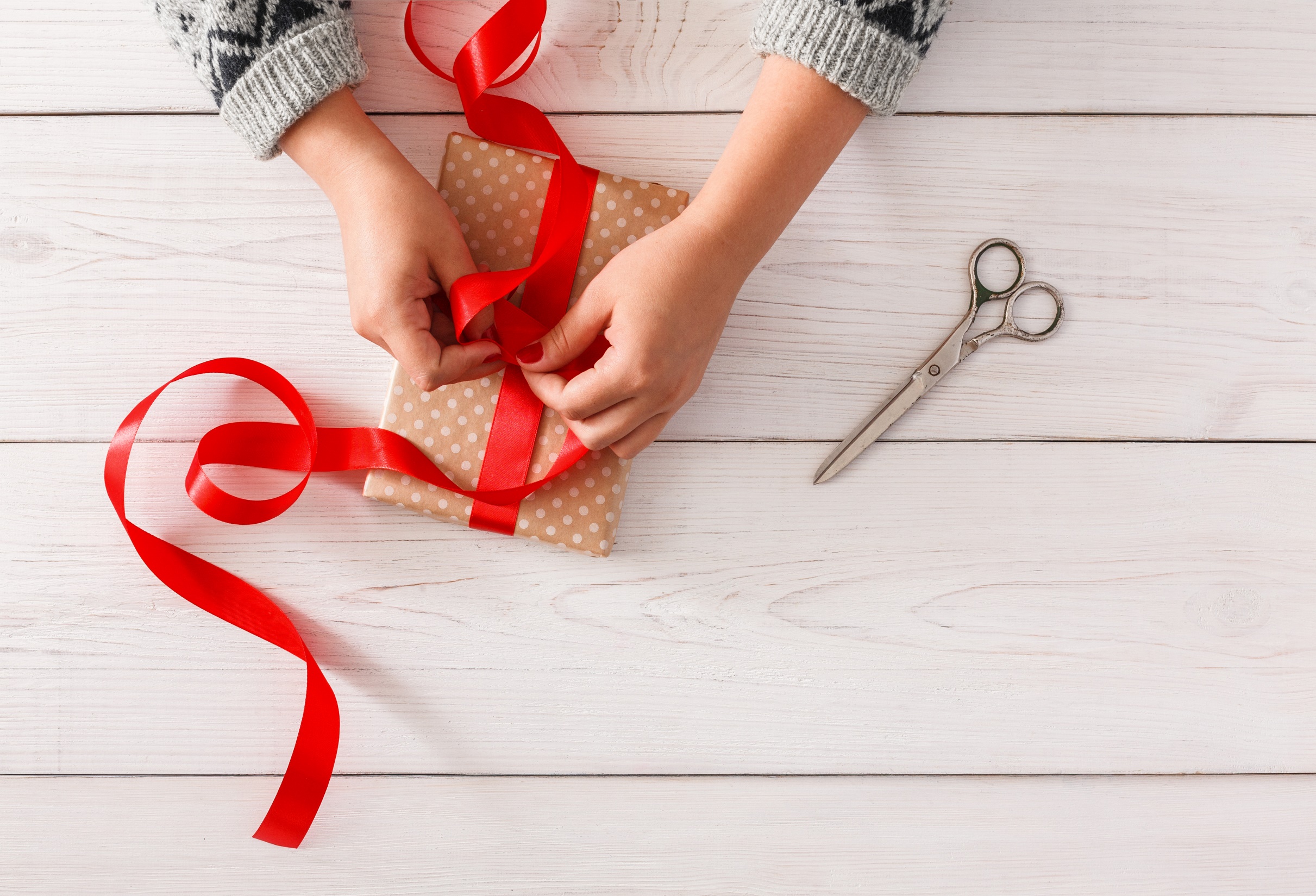 WRAP-UP
Today’s lesson
Vocabularies

salad, 
pasta, 
pancakes, 
spring rolls, 
soup
Structures/ Sentence patterns

I can make pasta, but I can't make soup.
Homework
Practice the vocabularies and structure; and make sentences using them. 
Do the exercises in Tiếng Anh 4 i-Learn Smart Start WB (page 19) 
Do the exercises in Tiếng Anh 4 i-Learn Smart Start Notebook (page 13)
Prepare the next lesson (page 32 SB) 
Play the consolidation games in Tiếng Anh 4 i-Learn Smart Start DHA App on www.eduhome.com.vn
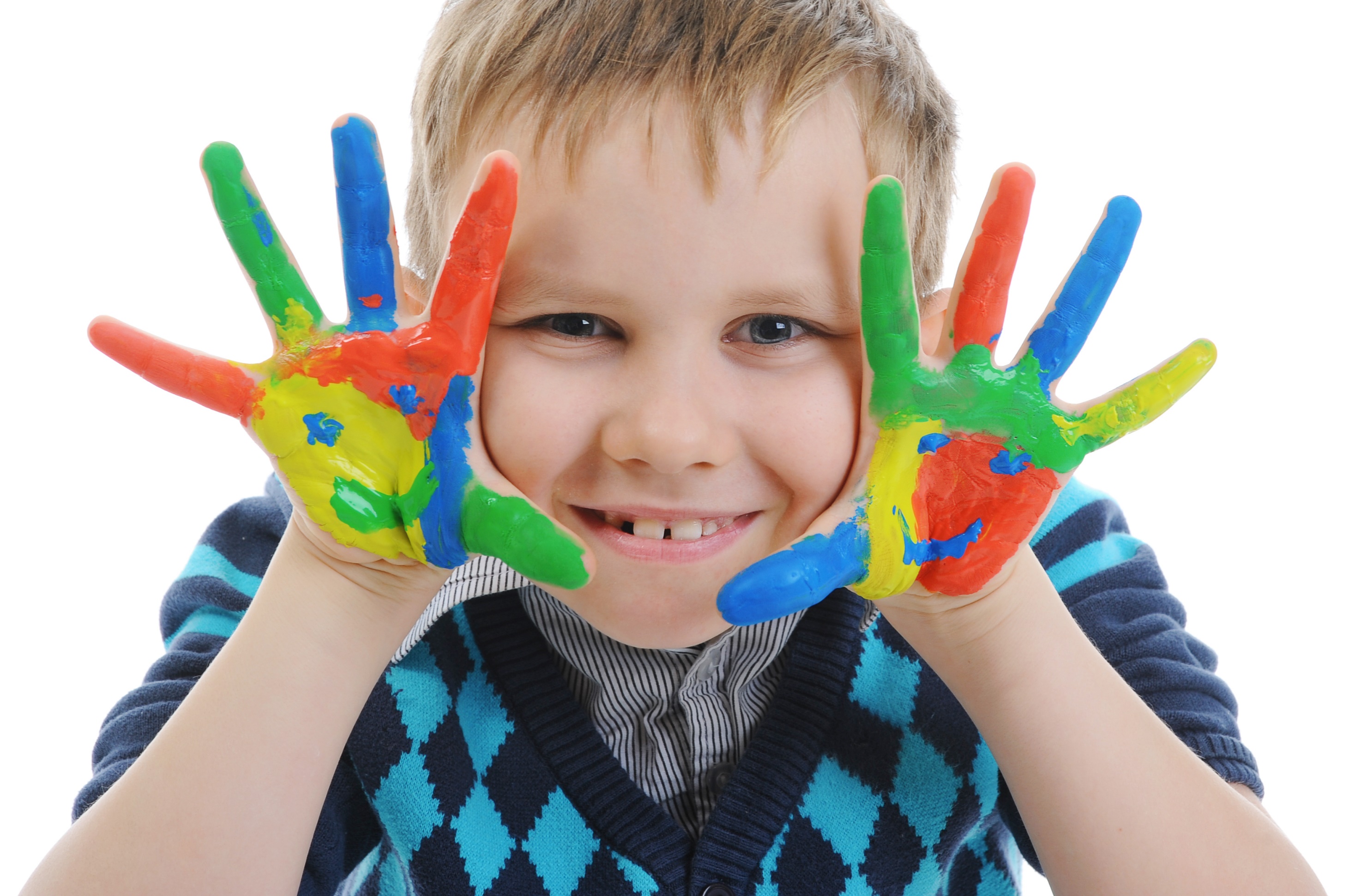 Enjoy your day!